Презентация «The International Monetary Fund»
подготовлена студентами 
четвертого курса факультета иностранных языков 
специальности «Английский язык» при изучении темы 
«Европейские и всемирные международные организации» под руководством ст. преподавателя Гуд В.Г. 
Данная творческая работа может быть в дальнейшем использована в ходе изучения дисциплины
«Общественно-политический дискурс» 
студентами 4 курса ф-та иностранных языков при ознакомлении с
темой «Международные организации и сообщества».
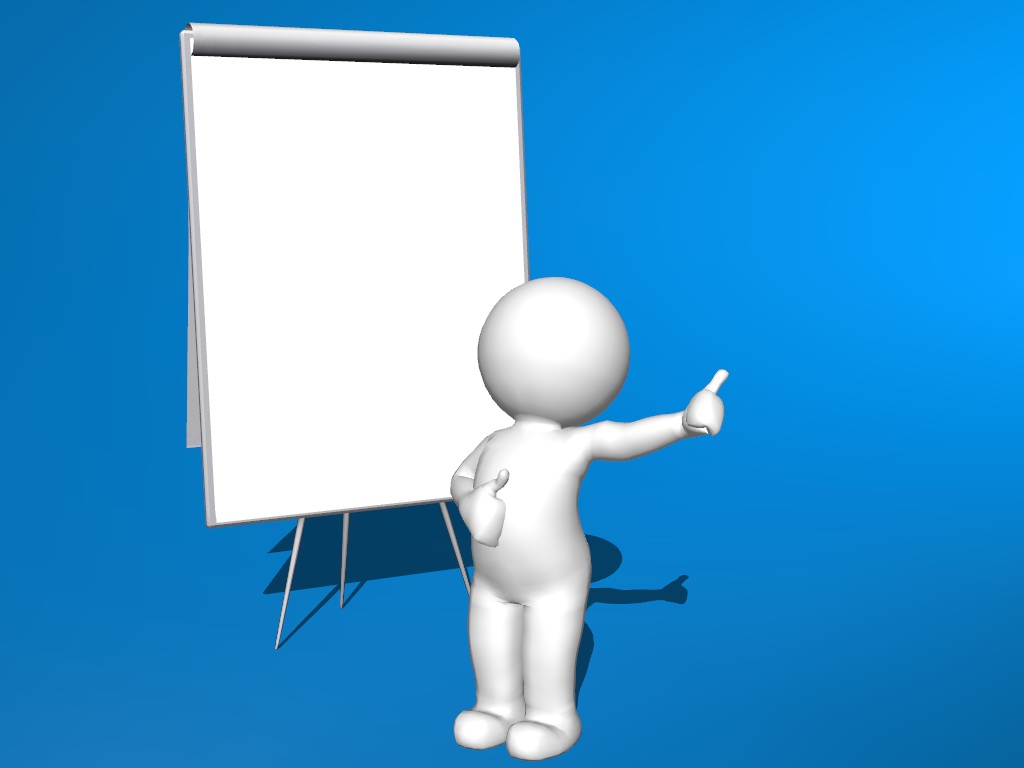 I         The International    M           Monetary    F              Fund
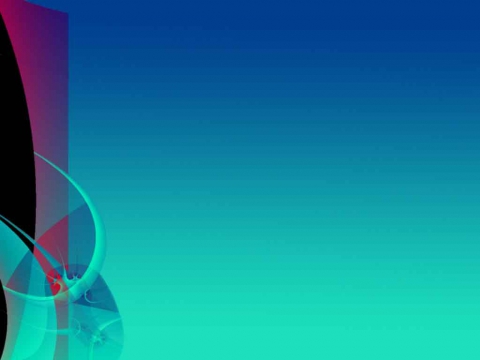 The International Monetary Fund (IMF) is an international organization that was initiated in 1944 at the Bretton Woods Conference and formally created in 1945 by 29 member countries. The IMF's stated goal was to assist in the reconstruction of the world's international payment system post–World War II. Countries contribute funds to a pool through a quota system from which countries with payment imbalances temporarily can borrow money and other resources. As of the 14th General Review of Quotas in late 2010 the fund stood at SDR 476.8bn, or about US$755.7bn at then-current exchange rates. Through this fund, and other activities such as surveillance of its members' economies and the demand for self-correcting policies, the IMF works to improve the economies of its member countries.
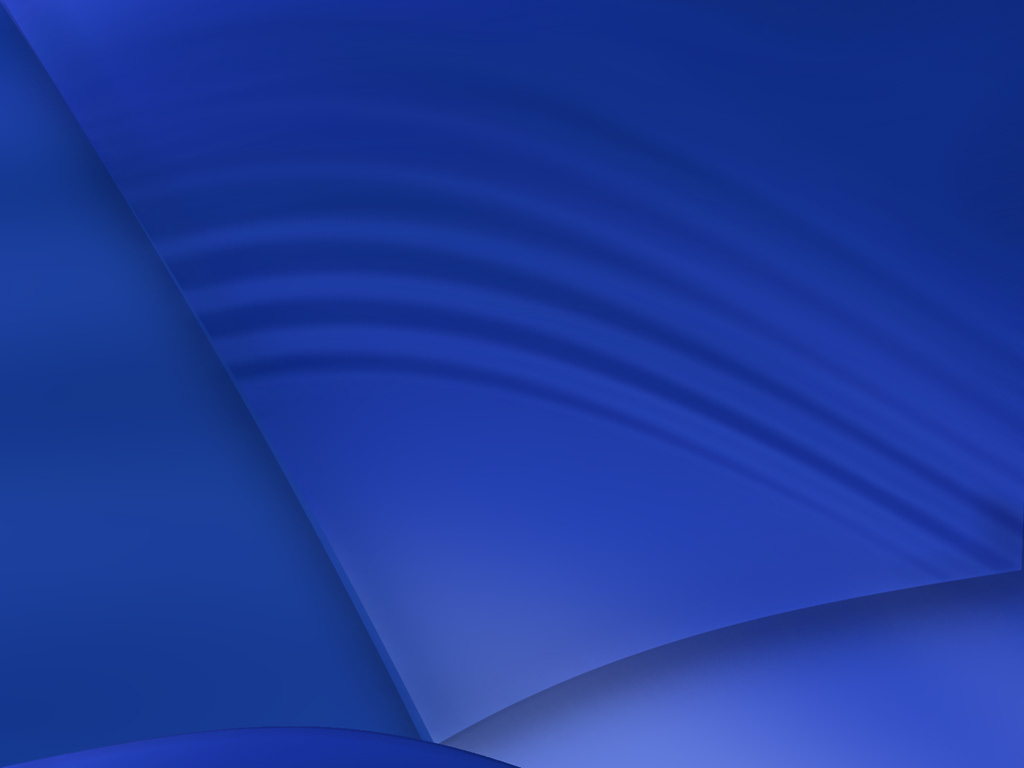 The IMF is a self-described "organization of 188countries, working to foster global monetary cooperation, secure financial stability, facilitate international trade, promote high employment and sustainable economic growth, and reduce poverty around the world.” The organization's objectives are stated in the Articles of Agreement and can be summarised as: to promote international economic co-operation, international trade, employment, and exchange-rate stability, including by making                                       financial resources available to                                    member countries to meet balance                                of payments needs. Its headquarters                           are in Washington, D.C., United States.
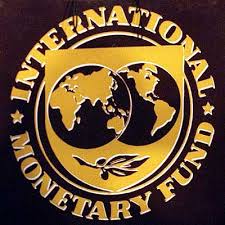 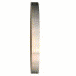 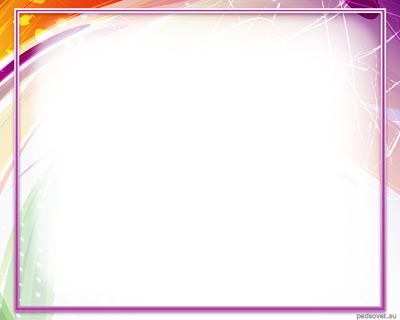 The IMF works to foster global growth and economic stability. It provides policy advice and financing to members in economic difficulties and also works with developing nations to help them achieve macroeconomic stability and reduce poverty. The rationale for this is that private international capital markets function imperfectly and many countries have limited access to financial markets. Such market imperfections, together with balance of payments financing, provide the justification for official financing, without which many countries could only correct large external payment imbalances through measures with adverse effects on both national and international economic prosperity. The IMF can provide other sources of financing to countries in need that would not be available in the absence of an economic stabilization program supported by the Fund.
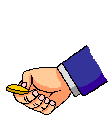 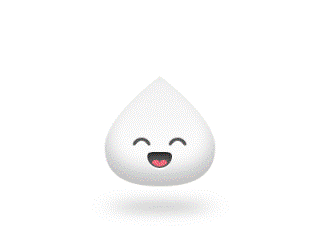 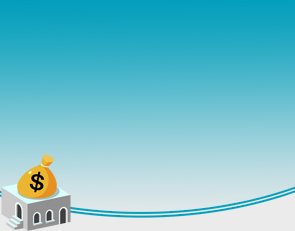 The IMF's role was fundamentally altered after the floating exchange rates post 1971. It shifted to examining the economic policies of countries with IMF loan agreements to determine if a shortage of capital was due to economic fluctuations or economic policy. The IMF also researched what types of government policy would ensure economic recovery. The new challenge is to promote and implement policy that reduces the          frequency of crises among the emerging           market countries, especially the middle-                income countries that are open to massive capital outflows.
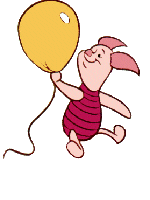 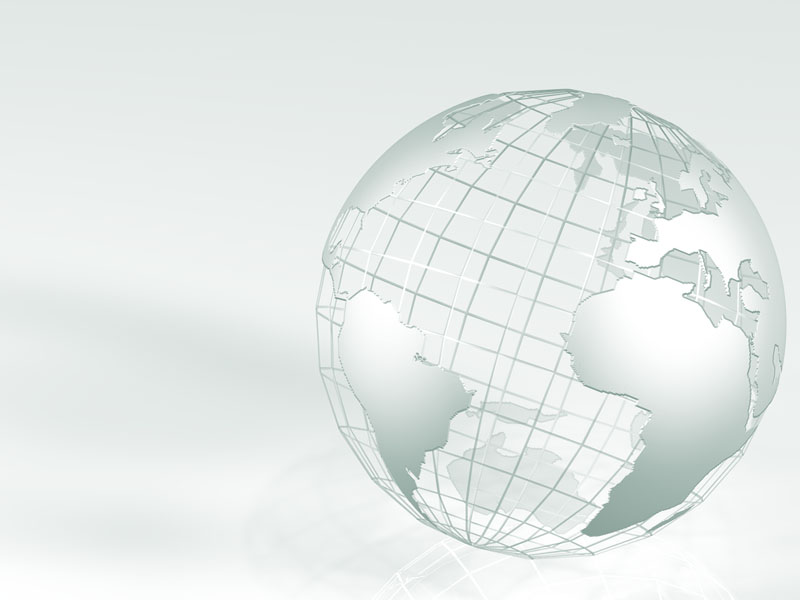 The IMF is mandated to oversee the international monetary and financial system and monitor the economic and financial policies of its 188 member countries. This activity is known as surveillance and facilitates international co-operation.  Since the demise of the Bretton Woods system of fixed exchange rates in the early 1970s, surveillance has      evolved largely by way of changes in procedures rather than through the adoption of new                      obligations.  The responsibilities of the                       Fund changed from those of guardian to                    those of overseer of members’ policies.
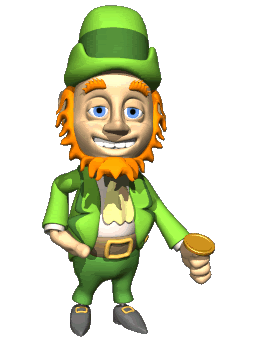 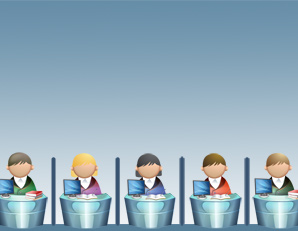 In 1995 the International Monetary Fund began work on data dissemination standards with the view of guiding IMF member countries to disseminate their economic and financial data to the public. The International Monetary and Financial Committee (IMFC) endorsed the guidelines for the dissemination standards and they were split into two tiers: The General Data Dissemination System (GDDS) and the Special Data Dissemination Standard (SDDS).
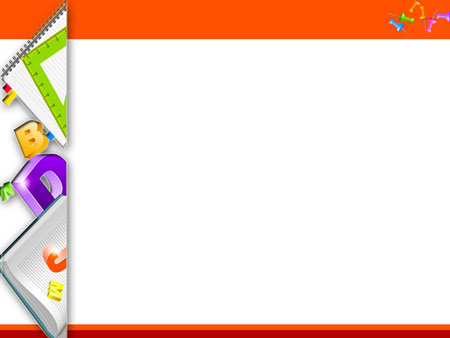 IMF conditionality is a set of policies or conditions that the IMF requires in exchange for financial resources. The IMF does require collateral from countries for loans but also requires the government seeking assistance to correct its macroeconomic imbalances in the form of policy reform. If the conditions are not met, the funds are withheld. Conditionality is perhaps the most controversial aspect of IMF policies. The concept of conditionality was introduced in an Executive Board decision in 1952 and later incorporated in the Articles of Agreement.
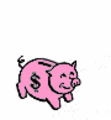 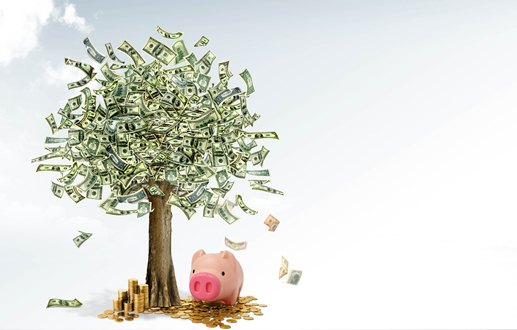 Structural adjustment - Cutting expenditures, also known as austerity.- Focusing economic output on direct export and resource extraction,- Devaluation of currencies,- Balancing budgets and not overspending,- Removing price controls and state subsidies,- Privatization, or divestiture of all or part of state-owned enterprises,- Improving governance and fighting corruption.
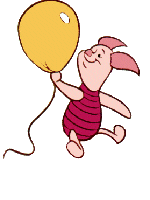 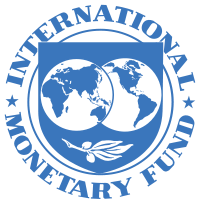 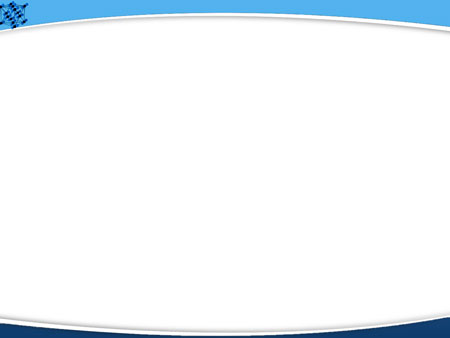 Since the IMF is affiliated with the UN and falls under its umbrella, the 188 corporate members of the IMF include 187 members of the UN and the Republic of Kosovo. The corporate members appoint ex-officio voting members. All members of the IMF are also International Bank for Reconstruction and Development (IBRD) members and vice versa.Former members are Cuba (which left in 1964) and the Republic of China, which was ejected from the UN in 1980 after losing the support of then US President Jimmy Carter and was replaced by the People's Republic of China. However, "Taiwan Province of China" is still listed in the official IMF indices.
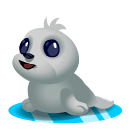 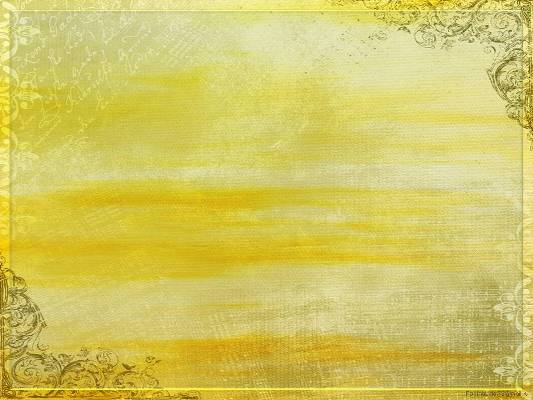 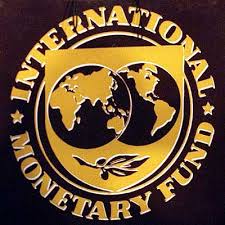 Apart from Cuba, the other UN states that do not belong to the IMF are Andorra, Liechtenstein, Monaco, Nauru and North Korea.The former Czechoslovakia was expelled in 1954 for "failing to provide required data" and was readmitted in 1990, after the Velvet Revolution. Poland withdrew in 1950—allegedly pressured by the Soviet Union—but returned in 1986.
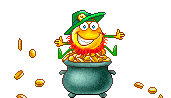 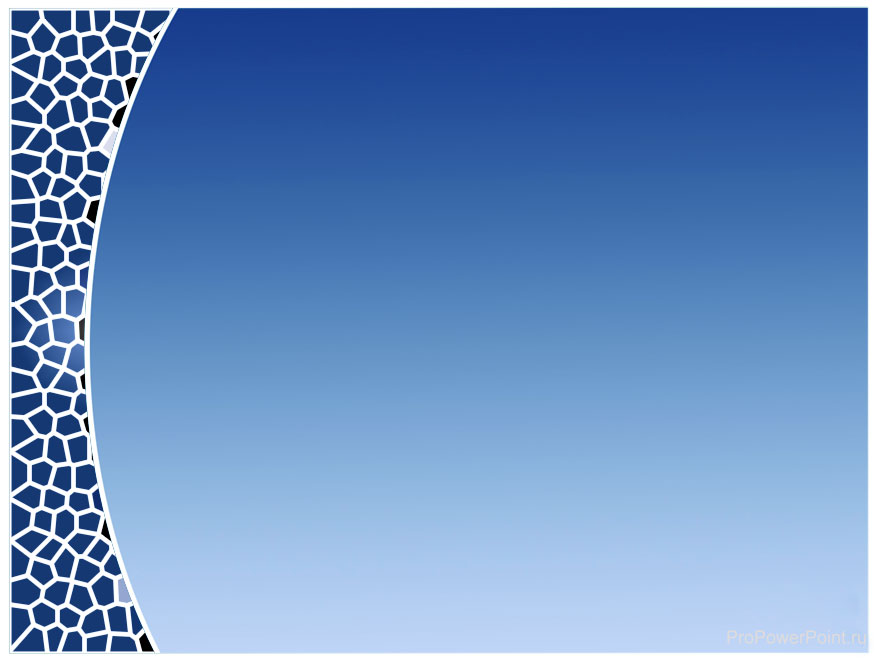 The Board of Governors consists of one governor and one alternate governor for each member country. Each member country appoints its two governors. The Board normally meets once a year and is responsible for electing or appointing executive directors to the Executive Board. While the Board of Governors is officially responsible for approving quota increases, Special Drawing Right allocations, the admittance of new members, compulsory withdrawal of members, and amendments to the Articles of Agreement and By-Laws, in practice it has delegated most of its powers to the IMF's Executive Board.
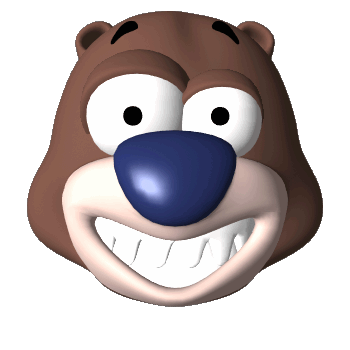 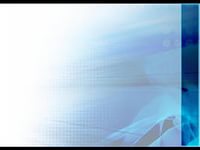 The Board of Governors is advised by the International Monetary and Financial Committee and the Development Committee. The International Monetary and Financial Committee has 24 members and monitors developments in global liquidity and the transfer of resources to developing countries. The Development Committee has 25 members and advises on critical development issues and on financial resources required to promote                    economic development in developing countries.
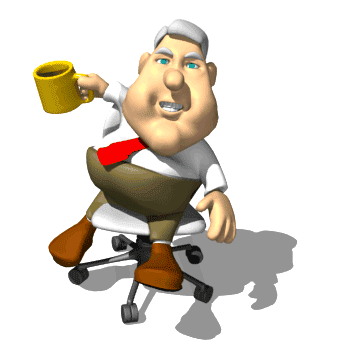 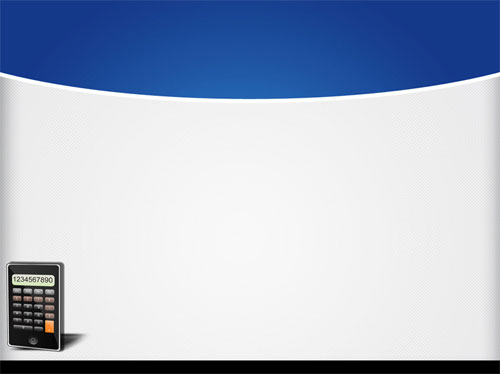 24 Executive Directors make up Executive Board. The Executive Directors represent all 188 member-countries in a geographically-based roster. Countries with large economies have their own Executive Director, but most countries are grouped in constituencies representing four or more countries.              Following the 2008 Amendment on Voice and                 Participation which came into effect in March                2011,  eight countries each appoint an Executive Director: the United States, Japan, Germany, France, the            United Kingdom, China, the Russian Federation, and         Saudi Arabia. The remaining 16 Directors represent constituencies consisting of 4 to 22 countries.
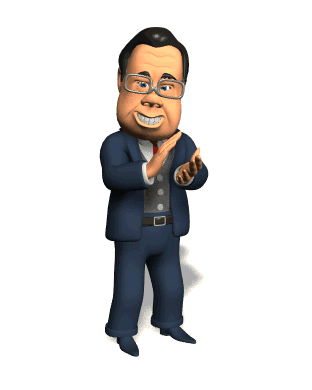 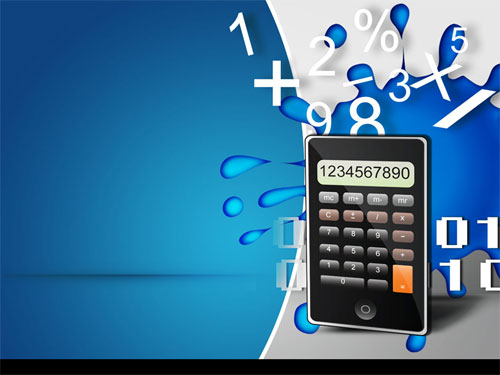 The IMF is led by a managing director, who is head of the staff and serves as Chairman of the Executive Board. The managing director is assisted by a First Deputy managing director and three other Deputy Managing Directors.  Historically the IMF's managing director has been European and the president of the World Bank has been from the United States. However, this standard is increasingly being questioned and competition for these two posts may soon open up to include other qualified candidates from any part of the world.
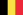 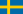 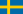 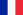 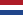 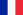 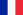 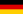 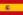 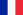 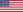 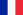 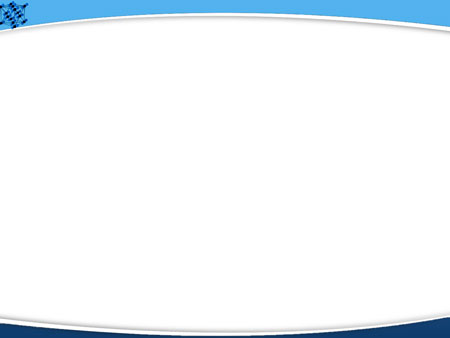 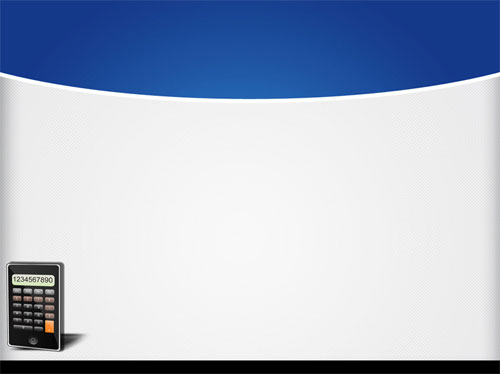 On 28 June 2011, Christine Lagarde was named managing director of the IMF
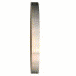 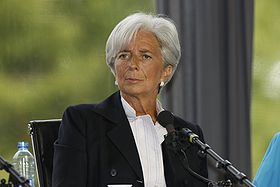 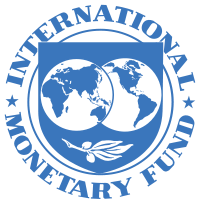 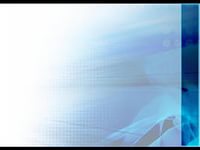 The IMF's quota system was created to raise funds for loans. Each IMF member country is assigned a quota, or contribution, that reflects the country's relative size in the global economy. Each member's quota also determines its relative voting power. Thus, financial contributions from member governments are linked to voting power in the organisation.
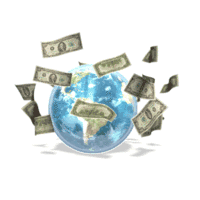 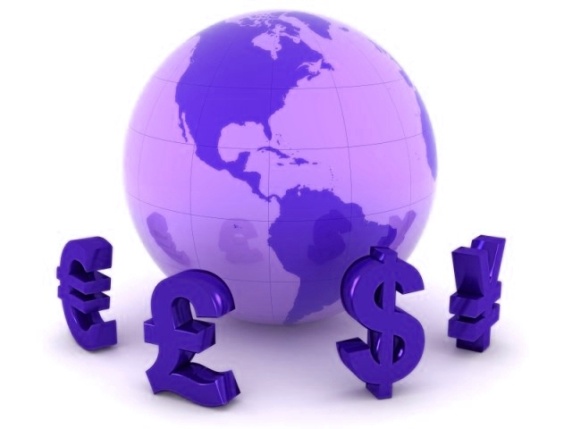 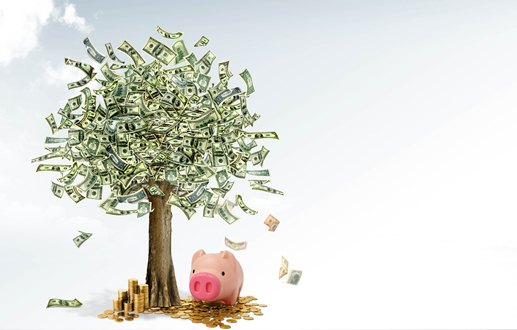 Quotas are normally reviewed every five years and can be increased when deemed necessary by the Board of Governors. Currently, reforming the representation of developing countries within the IMF has been suggested. These countries' economies represent a large portion of the global economic system but this is not reflected in the IMF's decision making process through the nature of the quota system.
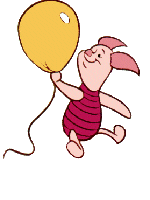 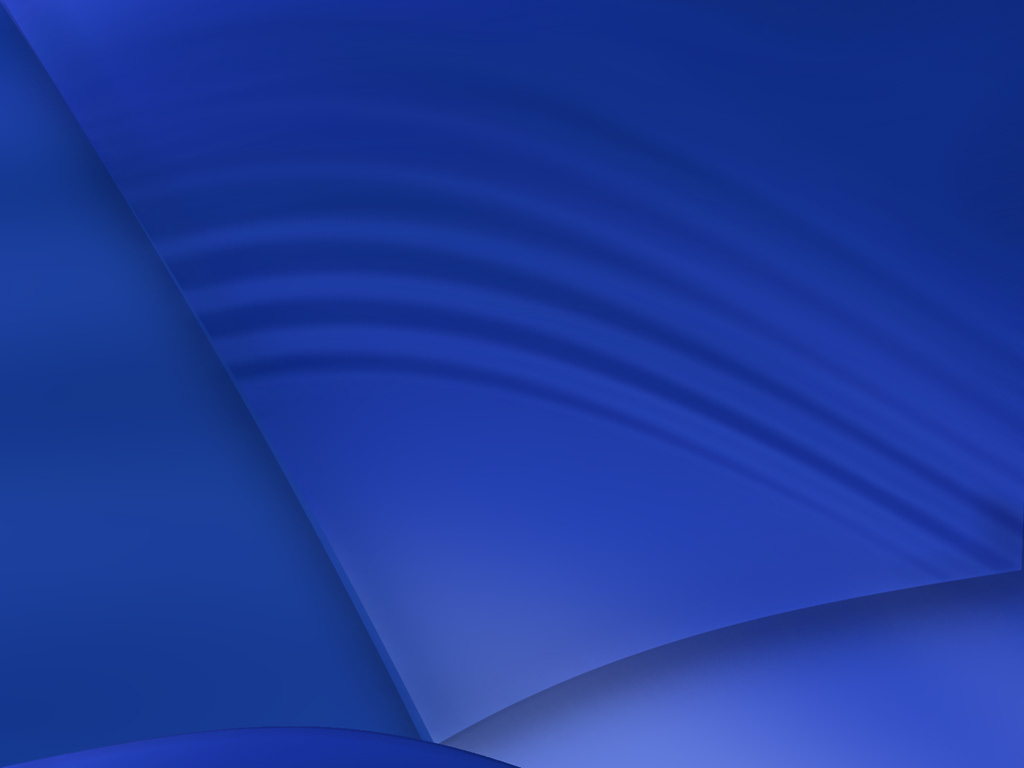 The IMF's membership is divided along income lines: certain countries provide the financial resources while others use these resources. Both developed country "creditors" and developing country "borrowers" are members of the IMF. The developed countries provide the financial resources but rarely enter into IMF loan agreements; they are the creditors. Conversely, the developing countries use the lending services but contribute little to the pool of money available to lend because their quotas are smaller; they are the borrowers. Thus, tension is created around governance issues because these two groups, creditors and borrowers, have fundamentally different interests in terms of the conditions of these loans.
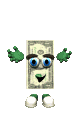 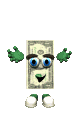